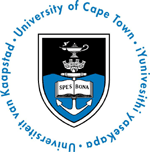 A Schematic Introduction to the Anatomy of the Inguinal Canal
Dr C Slater
University of Cape Town
2012
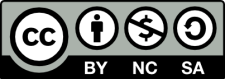 1
Inguinal canals – why have them?
Allow contents of the scrotum to communicate with intra-abdominal contents
Prevent mobile intra-abdominal contents (e.g. intestine) from entering the scrotum and possibly becoming damaged, while at the same time permitting blood vessels, nerves, lymphatics, vas deferens etc. to supply the scrotal contents
2
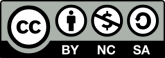 Dr C Slater, Department of Human Biology, University of Cape Town
A Box?
Posterior wall
Roof
Anterior wall
Floor
Imagine the right side inguinal canal viewed from the front as a box with anterior & posterior walls, a roof & floor. The arrow indicates that structures can run through it from lateral to medial – e.g. in males it transmits the spermatic cord, and in females, the round ligament of the uterus.
3
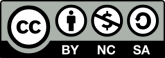 Dr C Slater, Department of Human Biology, University of Cape Town
Inguinal canal
Deep inguinal ring
Posterior wall
Floor
Here are the posterior wall, which has the DEEP inguinal ring situated laterally, and the floor. (Roof and anterior wall removed).
4
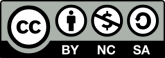 Dr C Slater, Department of Human Biology, University of Cape Town
Inguinal canal
Roof
Posterior wall
Anterior wall
Superficial inguinal ring
Floor
Here are the anterior wall (which has the SUPERFICIAL inguinal ring situated medially), and the roof.
5
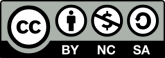 Dr C Slater, Department of Human Biology, University of Cape Town
Inguinal canal
Spermatic cord enters the inguinal canal through the deep inguinal ring
Deep inguinal ring
Posterior wall
Anterior wall
Superficial inguinal ring
Spermatic cord exits through the superficial inguinal ring
Floor
6
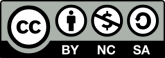 Dr C Slater, Department of Human Biology, University of Cape Town
Inguinal canal
The anterior wall is made up of the external oblique muscle throughout, and is reinforced by theinternal oblique m. laterally.
The transversus abdominus m. lies even more laterally as part of the anterior abdominal wall.
Anterior wall
Superficial inguinal ring
7
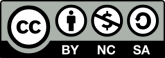 Dr C Slater, Department of Human Biology, University of Cape Town
Inguinal canal
The conjoint tendon attaches to the pubic crest, reinforces the posterior canal wall medially  and also forms the ROOF of the canal
Conjoint tendon
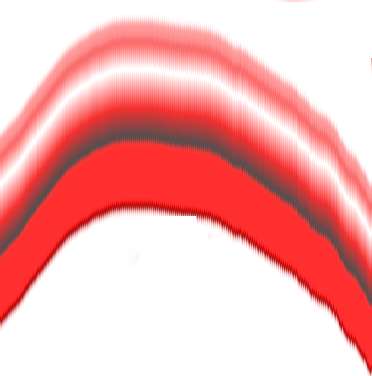 Posterior wall
Anterior wall
The transversus abdominis and internal oblique mm. combine to form the CONJOINT tendon that arches over the contents of the inguinal canal
Floor
Spermatic cord
8
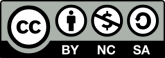 Dr C Slater, Department of Human Biology, University of Cape Town
Posterior wall of the inguinal canal
Posterior wall
Conjoint tendon medially
Deep inguinal ring
The posterior wall is formed by transversalis fascia (orange) throughout and the conjoint tendon  (red) medially.  The wall is particularly weak over the deep inguinal ring
9
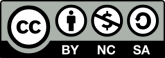 Dr C Slater, Department of Human Biology, University of Cape Town
Floor of the inguinal canal
The floor is formed by an incurving of the inguinal ligament, which is part of the external oblique muscle, forming a gutter. (Medially it forms the lacunar ligament which is not illustrated).
Floor
10
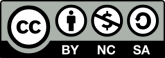 Dr C Slater, Department of Human Biology, University of Cape Town
Roof and anterior wall of the inguinal canal
Roof is formed by the conjoint tendon and the meeting of the anterior and posterior walls of the canal
Superficial inguinal ring
Anterior wall
The anterior wall of the canal is formed by external oblique muscle (orange) throughout and by internal oblique  muscles (red/black/white) laterally.  This wall is weak medially because of the “hole” in the external oblique muscle (= superficial inguinal ring).
11
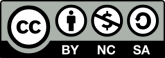 Dr C Slater, Department of Human Biology, University of Cape Town
Inguinal hernias
The posterior wall of the canal is particularly weak laterally because of the deep inguinal ring
The anterior wall opposite the deep ring is reinforced laterally by the internal oblique m.
A hernia (e.g. of small bowel) that comes through the deep inguinal ring will have to travel along the inguinal canal as it cannot push into the reinforced layers of muscle in the anterior wall of the canal directly opposite the deep inguinal ring
12
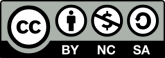 Dr C Slater, Department of Human Biology, University of Cape Town
Inguinal hernias
The anterior wall of the canal is weak medially where the superficial inguinal ring is situated
The posterior wall, opposite the superficial ring, is reinforced medially by the conjoint tendon that is formed by fibres of the internal oblique and transversus abdominis muscles
Abdominal contents cannot normally force themselves through the superficial ring directly because of the reinforced posterior wall medially
13
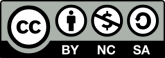 Dr C Slater, Department of Human Biology, University of Cape Town
Pressures on the inguinal canal
Conjoint tendon
Deep inguinal ring
↑ intra –abdominal pressure
Reinforced anterior wall by internal oblique m.
Reinforced posterior wall
Pressure on anterior wall
Superficial inguinal ring
Spermatic cord
= areas where reinforcement is present
14
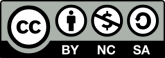 Dr C Slater, Department of Human Biology, University of Cape Town
Pressures in the inguinal canal
Conjoint tendon
Deep inguinal ring
↑ intra –abdominal pressure
Reinforced anterior wall
Reinforced posterior wall
S.C.
Direct hernia
Weakness here leads to direct inguinal hernias
Superficial inguinal ring
15
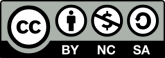 Dr C Slater, Department of Human Biology, University of Cape Town
Indirect inguinal hernias
Pass through the deep ring
Travel along the canal
Exit the superficial ring above and medial to the pubic tubercle (remember the inguinal ligament attaches to the tubercle). Since the incurved inguinal ligament forms the floor of the canal, the contents of the canal could not emerge below or lateral to the public tubercle (useful in surgical diagnosis). An example is congenital inguinal hernia.
Coverings of indirect hernias
16
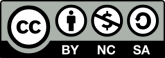 Dr C Slater, Department of Human Biology, University of Cape Town
Coverings of indirect hernias
This is a list that you can reason out yourself.  Work out the covering layers based on the abdominal wall layers.
Peritoneum
Internal spermatic fascia(from transversalis fascia)
Cremaster muscle & fascia(from transversus abdominis andinternal oblique mm.)
External spermatic fascia(from external oblique m.)
Superficial fascia
Skin
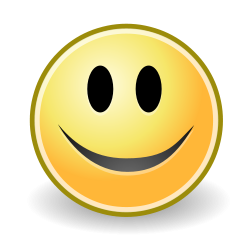 17
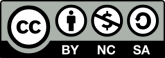 Dr C Slater, Department of Human Biology, University of Cape Town
Direct inguinal hernias
If the posterior wall of the canal is weakened medially (e.g. by chronically increased intra-abdominal pressure), it can stretch and bulge out through the superficial ring
The contents of the hernia do not travel along the length of the canal but push directly on the stretched posterior inguinal canal wall and through the superficial ring.
Coverings of direct hernias
18
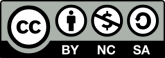 Dr C Slater, Department of Human Biology, University of Cape Town
Coverings of direct hernias
This is a list that you can reason out yourself.  Work out the layers based on the anatomy. This will facilitate your understanding.
Peritoneum
Transversalis fascia
Conjoint tendon
External oblique aponeurosis
Superficial fascia
Skin
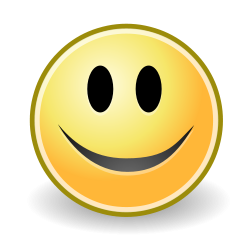 19
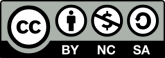 Dr C Slater, Department of Human Biology, University of Cape Town
Acknowledgements
My colleague, Dr Chris Warton, who first introduced me years ago to the idea of a “Smartie” box description of the inguinal canal
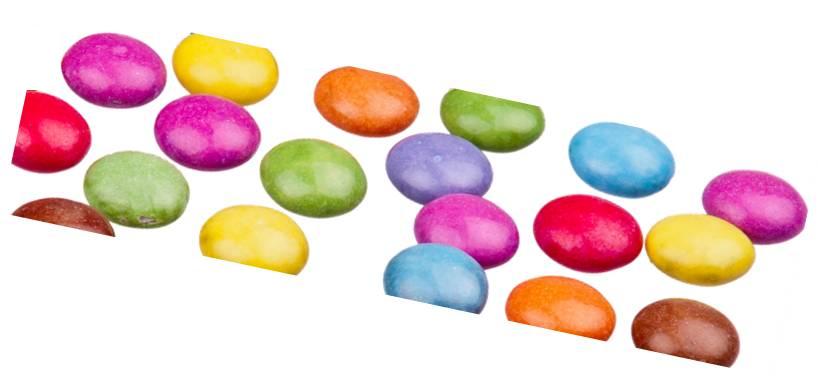 20
Smarties photo by Evan-Amos
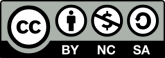 Dr C Slater, Department of Human Biology, University of Cape Town
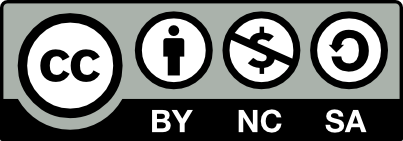 A Schematic Introduction to the Anatomy of the Inguinal Canal by 
Dr Charles P. Slater, Department of Human Biology, University of Cape Town 
is licensed under a 
Creative Commons Attribution-NonCommercial-ShareAlike 2.5 
South Africa License.
Source work available at vula.uct.ac.za
Permissions beyond the scope of this license may be available at www.healthedu.uct.ac.za or healthoer@uct.ac.za
21